CỎ NON CƯỜI RỒI
BÀI 14
BÀI 14
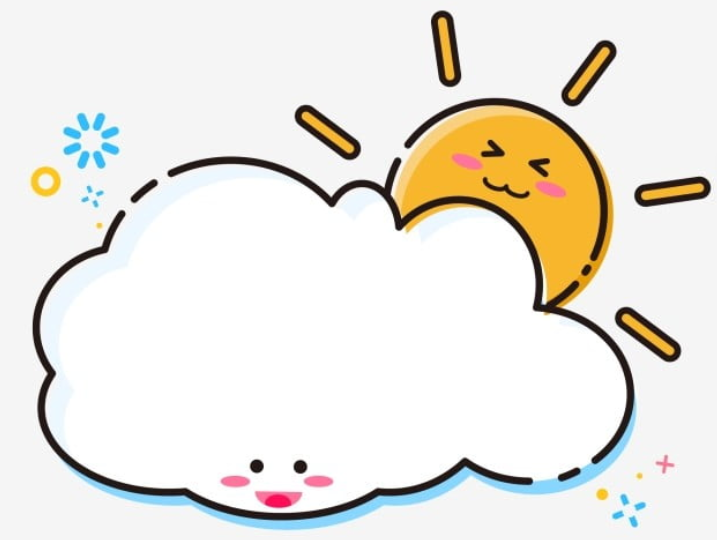 TIẾT 1 – 2
ĐỌC
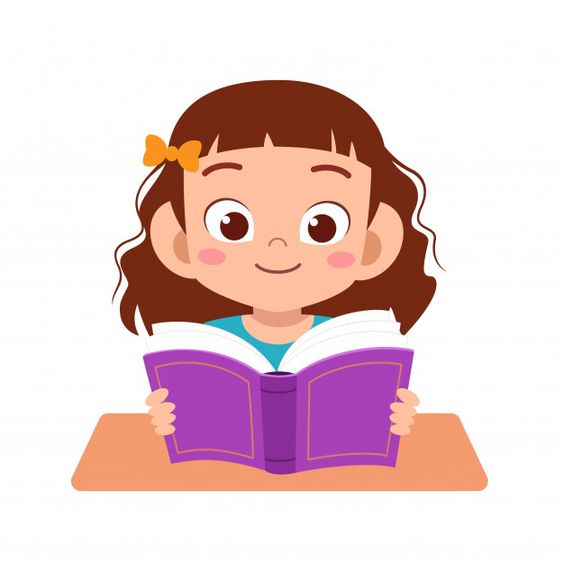 CỎ NON CƯỜI RỒI
ĐỌC
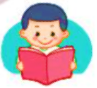 Mùa xuân đã đến. Cỏ trong công viên bừng tỉnh sau giấc ngủ đông. Từng đàn én từ phương nam trở về. Trẻ em chơi đùa dưới ánh mặt trời ấm áp.
     Một hôm, chị én nâu đang sửa soạn đi ngủ thì nghe thấy tiếng khóc thút thít. Lần theo tiếng khóc, én nâu tìm đến công viên nhỏ. Thấy một cây cỏ non đang khóc, én nâu hỏi:
    - Em bị ốm à?
    Cỏ non khóc nấc lên:
   - Chị ơi, em không đứng thẳng được nữa. Các bạn nhỏ đã đến đây chơi đùa và giẫm lên em.
     Én nâu lặng đi một phút rồi bỗng reo lên:
    - Đừng khóc nữa! Chị sẽ giúp em.
CỎ NON CƯỜI RỒI
ĐỌC
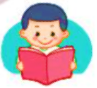 Thế rồi, én nâu kêu gọi thêm rất nhiều bạn của mình. Suốt đêm, cả đàn én ra sức đi tìm cỏ khô tết thành dòng chữ “Không dẫm chân lên cỏ!” đặt bên cạnh bãi cỏ. Xong việc, én nâu tươi cười bảo cỏ non:
     - Từ nay em yên tâm rồi. Không còn ai giẫm lên em nữa đâu.
     Cỏ non nhoẻn miệng cười và cảm ơn chị én nâu. 
(Theo 365 truyện kể hằng đêm)
CỎ NON CƯỜI RỒI
ĐỌC
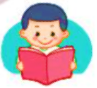 Mùa xuân đã đến. Cỏ trong công viên bừng tỉnh sau giấc ngủ đông. Từng đàn én từ phương nam trở về. Trẻ em chơi đùa dưới ánh mặt trời ấm áp.
     Một hôm, chị én nâu đang sửa soạn đi ngủ thì nghe thấy tiếng khóc thút thít. Lần theo tiếng khóc, én nâu tìm đến công viên nhỏ. Thấy một cây cỏ non đang khóc, én nâu hỏi:
    - Em bị ốm à?
    Cỏ non khóc nấc lên:
   - Chị ơi, em không đứng thẳng được nữa. Các bạn nhỏ đã đến đây chơi đùa và giẫm lên em.
     Én nâu lặng đi một phút rồi bỗng reo lên:
    - Đừng khóc nữa! Chị sẽ giúp em.
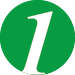 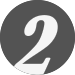 CỎ NON CƯỜI RỒI
ĐỌC
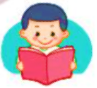 Thế rồi, én nâu kêu gọi thêm rất nhiều bạn của mình. Suốt đêm, cả đàn én ra sức đi tìm cỏ khô tết thành dòng chữ “Không dẫm chân lên cỏ!” đặt bên cạnh bãi cỏ. Xong việc, én nâu tươi cười bảo cỏ non:
     - Từ nay em yên tâm rồi. Không còn ai giẫm lên em nữa đâu.
     Cỏ non nhoẻn miệng cười và cảm ơn chị én nâu. 
(Theo 365 truyện kể hằng đêm)
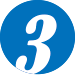 ĐỌC
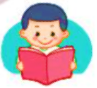 Các từ khó phát âm
bừng tỉnh
giấc ngủ
sửa soạn
nhoẻn miệng cười
ĐỌC
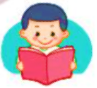 Từ ngữ
: chuẩn bị, sắp đặt các thứ để làm việc gì đó.
sửa soạn
thút thít
: tiếng khóc nhỏ và ngắt quãng
ĐỌC
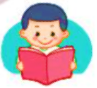 Ngắt nghỉ
Một hôm, chị én nâu đang sửa soạn đi ngủ thì nghe thấy tiếng khóc thút thít.
Suốt đêm, cả đàn én ra sức đi tìm cỏ khô tết thành dòng chữ “Không dẫm chân lên cỏ!” đặt bên cạnh bãi cỏ.
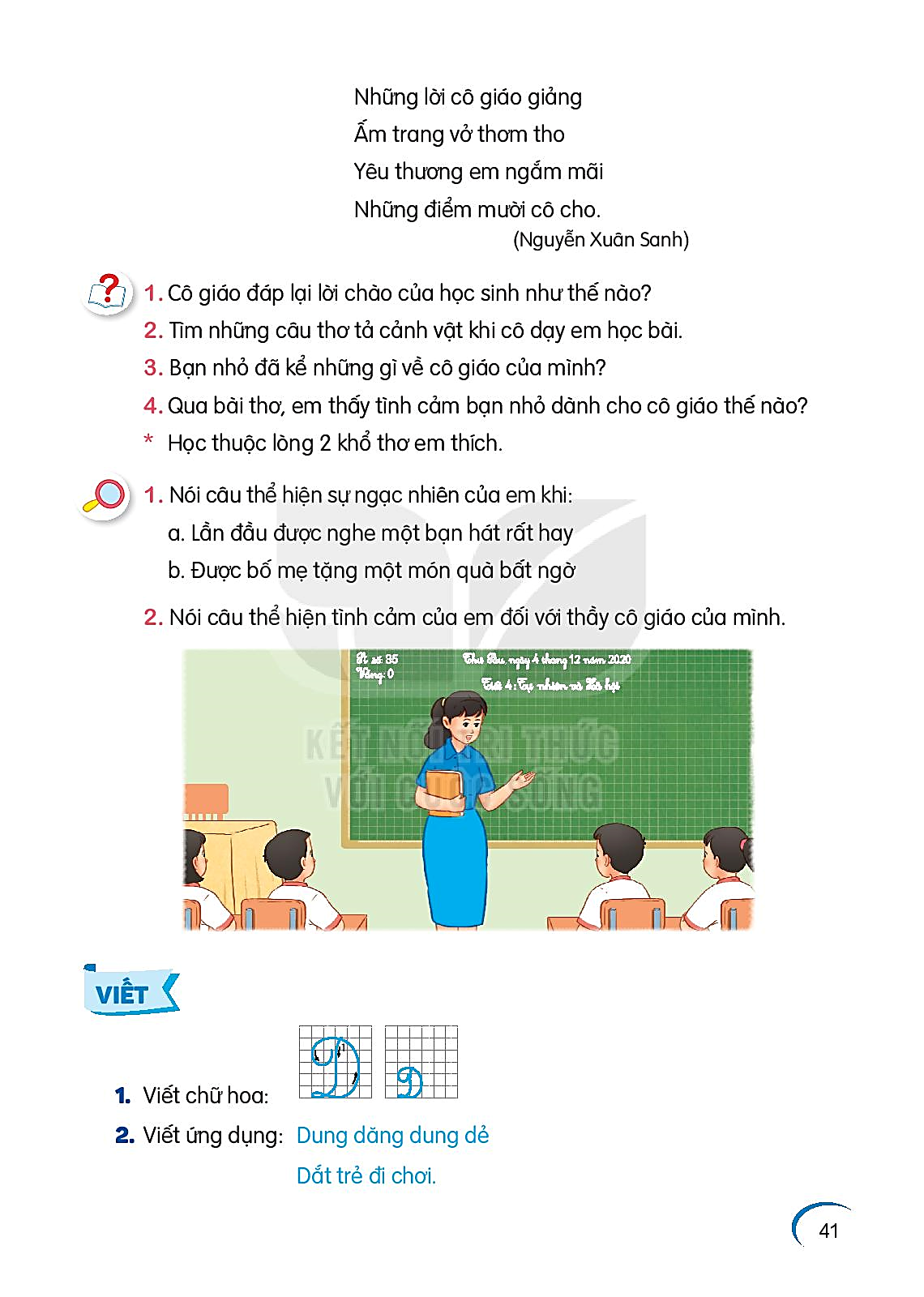 TRẢ LỜI CÂU HỎI
1. Nói tiếp câu tả cảnh mùa xuân trong công viên
a) Cỏ
bừng tỉnh sau giấc ngủ đông.
b) Đàn én
từ phương Nam trở về.
c) Trẻ em
chơi đùa dưới ánh mặt trời ấm áp.
bừng tỉnh sau giấc ngủ đông.
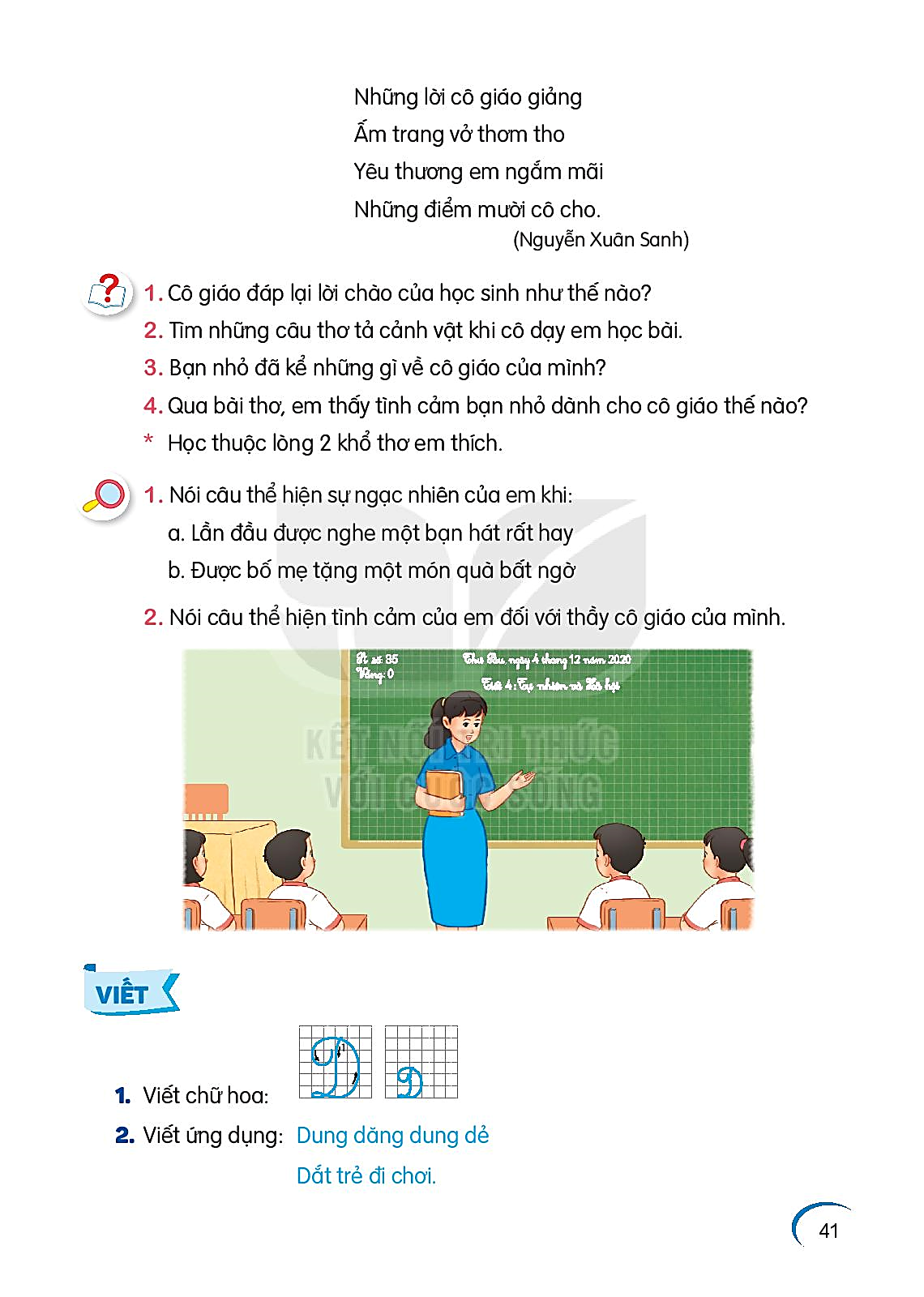 TRẢ LỜI CÂU HỎI
2. Vì sao cỏ non lại khóc?
Vì các bạn đến chơi đùa và giẫm lên cỏ nên cỏ không đứng thẳng được.
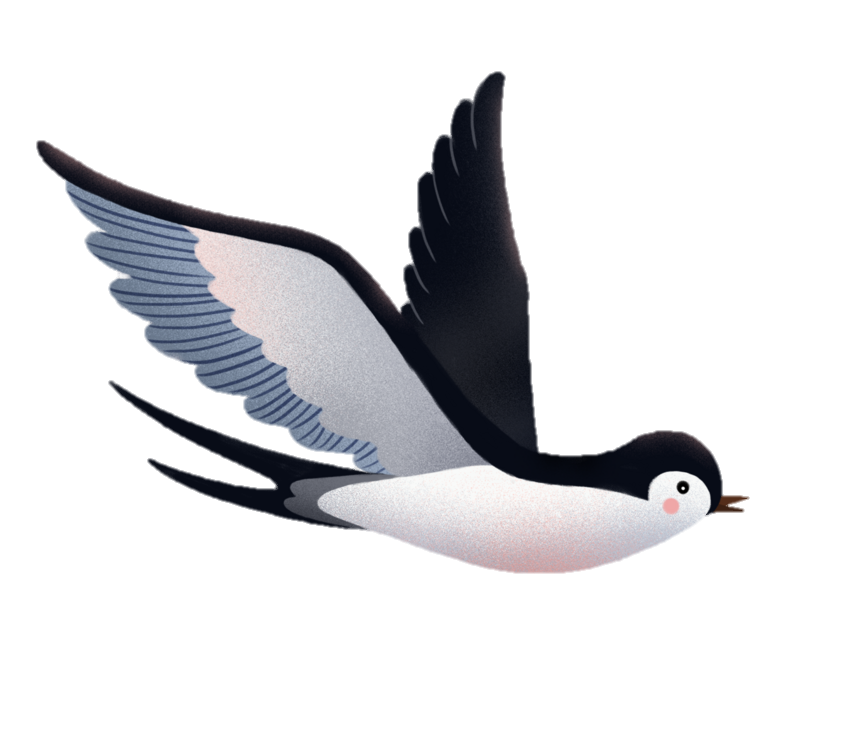 bừng tỉnh sau giấc ngủ đông.
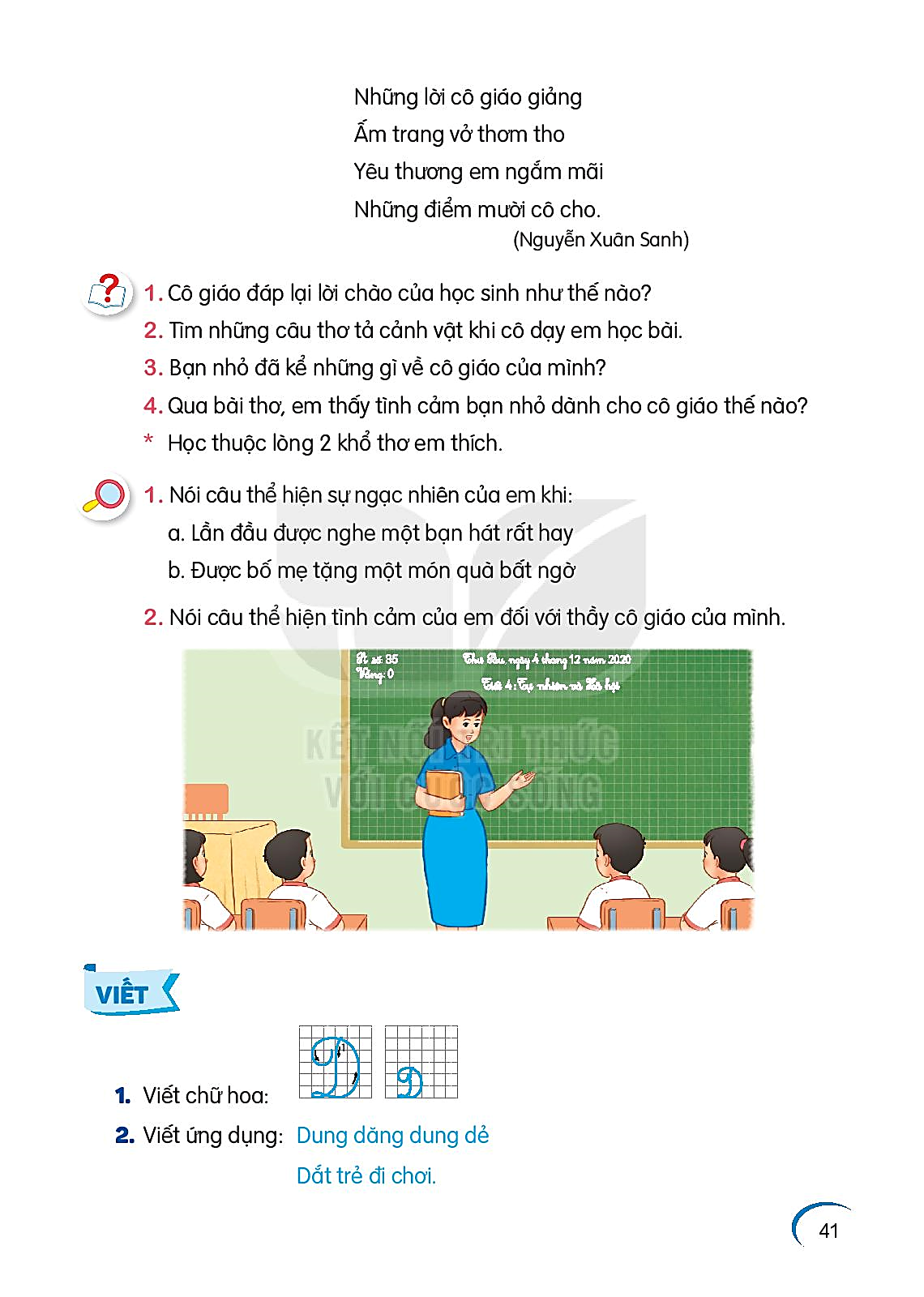 TRẢ LỜI CÂU HỎI
3. Thương cỏ non chim én đã làm gì?
Thương cỏ non, chim én nâu kêu gọi thêm rất nhiều bạn của mình. Suốt đêm, cả đàn én ra sức đi tìm cỏ khô tết thành dòng chữ “Không dẫm chân lên cỏ!” đặt bên cạnh bãi cỏ.
bừng tỉnh sau giấc ngủ đông.
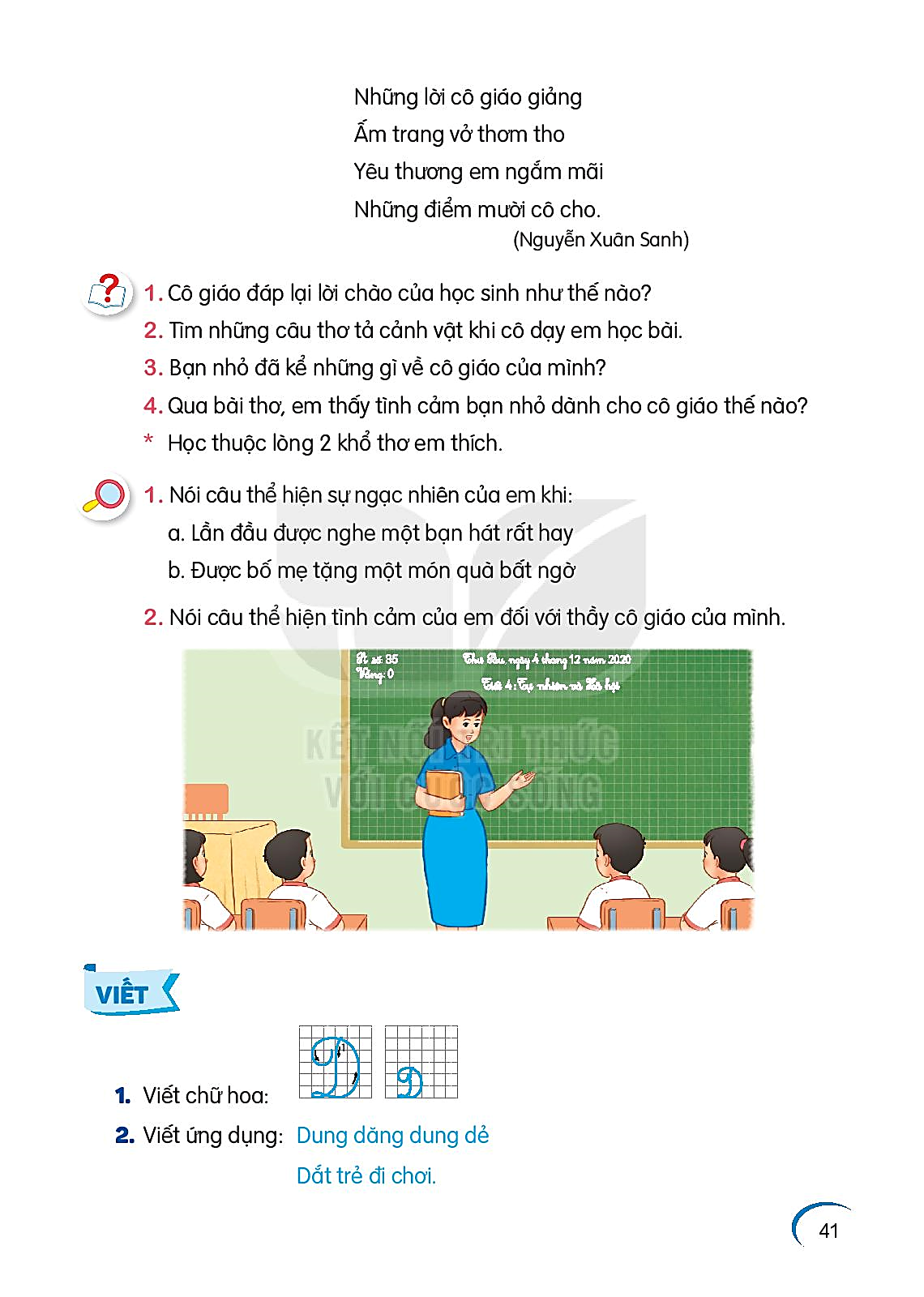 TRẢ LỜI CÂU HỎI
4. Thay lời chim én nói lời nhắn nhủ đến các bạn nhỏ.
Các bạn ơi, đừng giẫm lên cỏ.
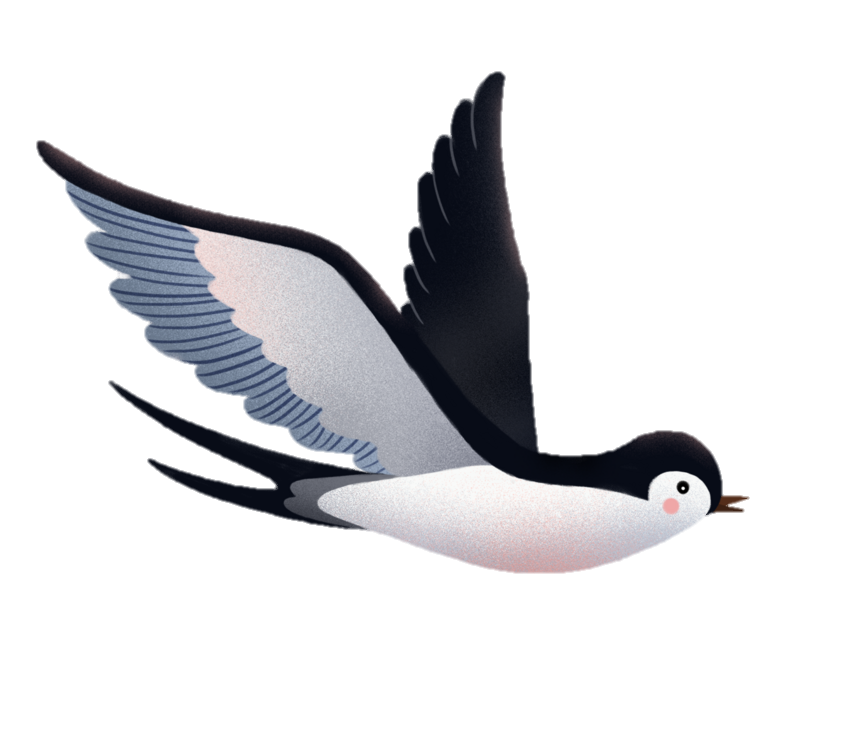 bừng tỉnh sau giấc ngủ đông.
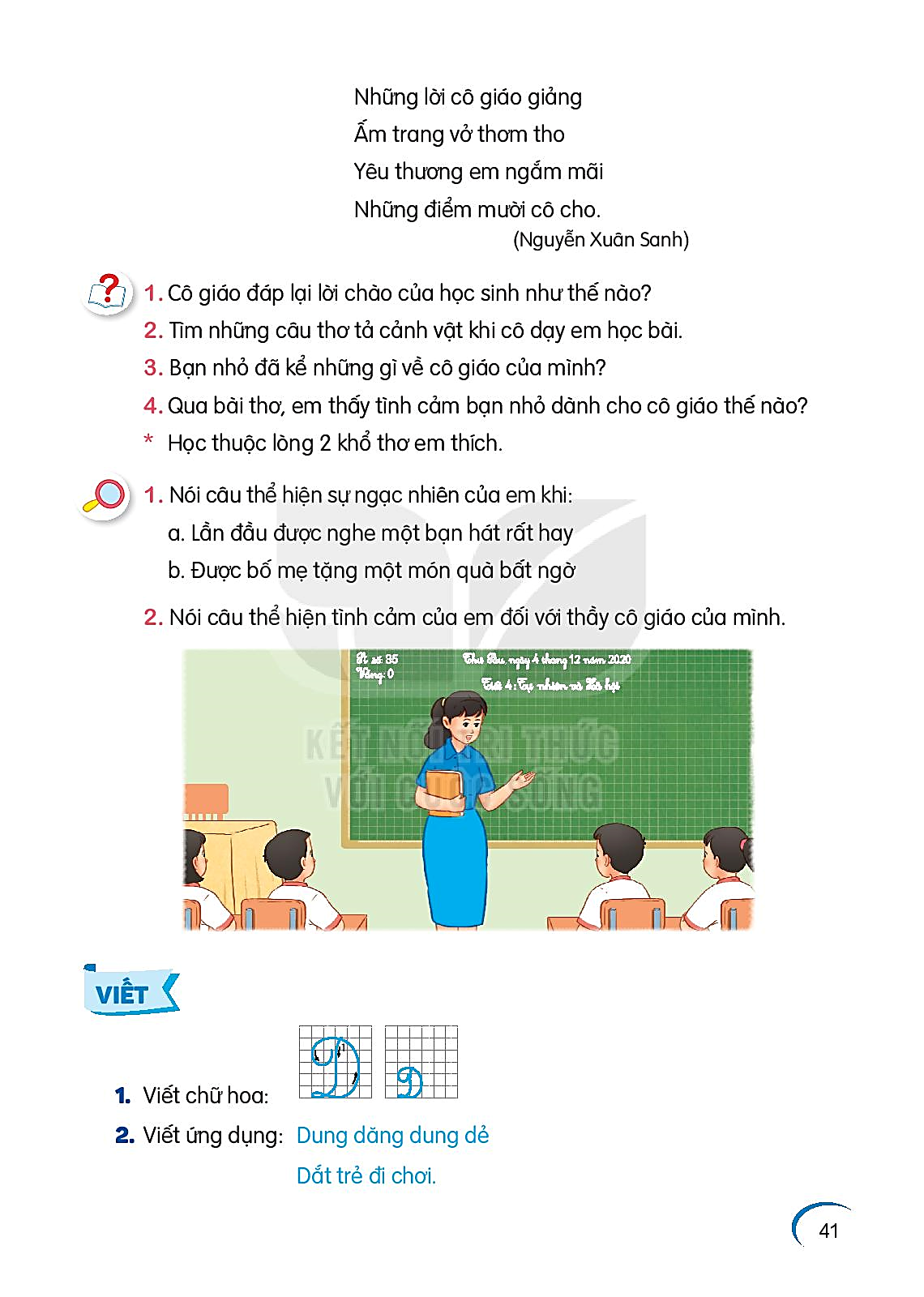 TRẢ LỜI CÂU HỎI
4. Thay lời chim én nói lời nhắn nhủ đến các bạn nhỏ.
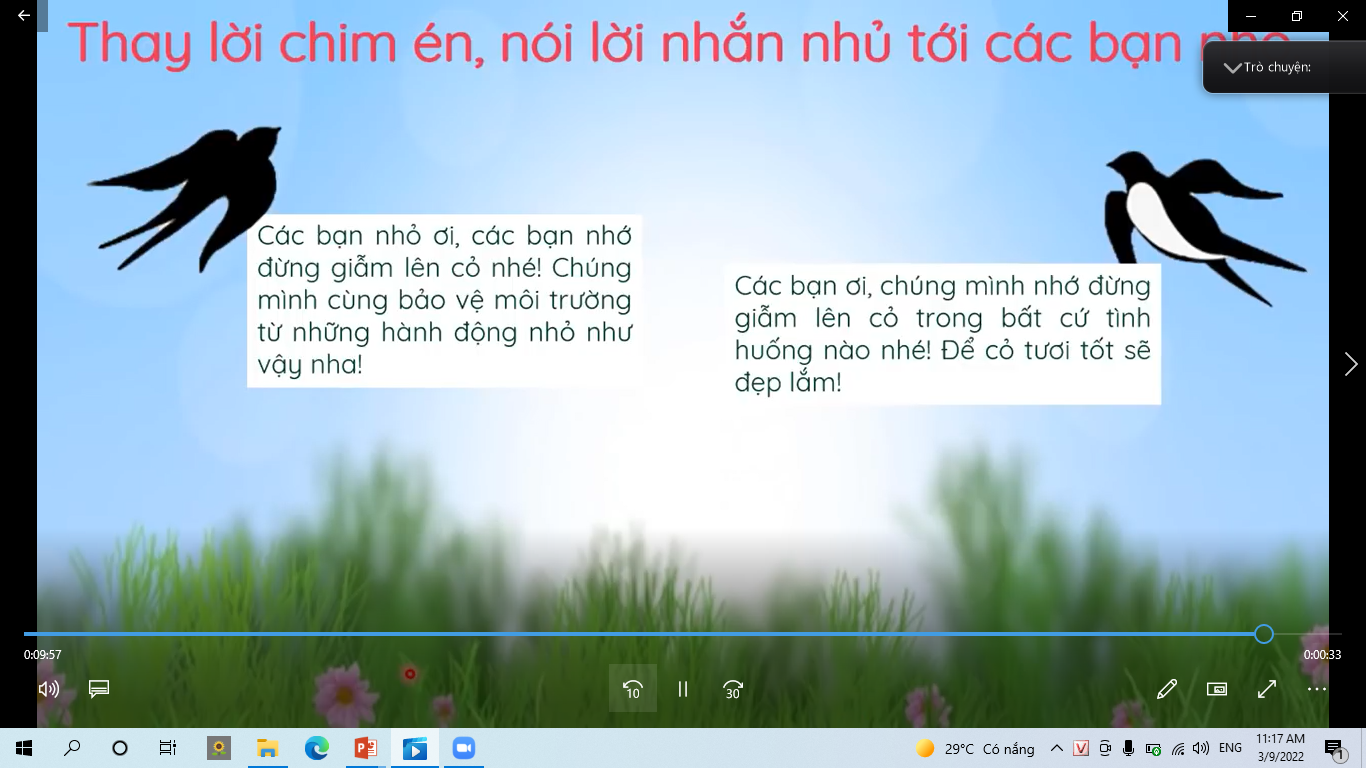 bừng tỉnh sau giấc ngủ đông.
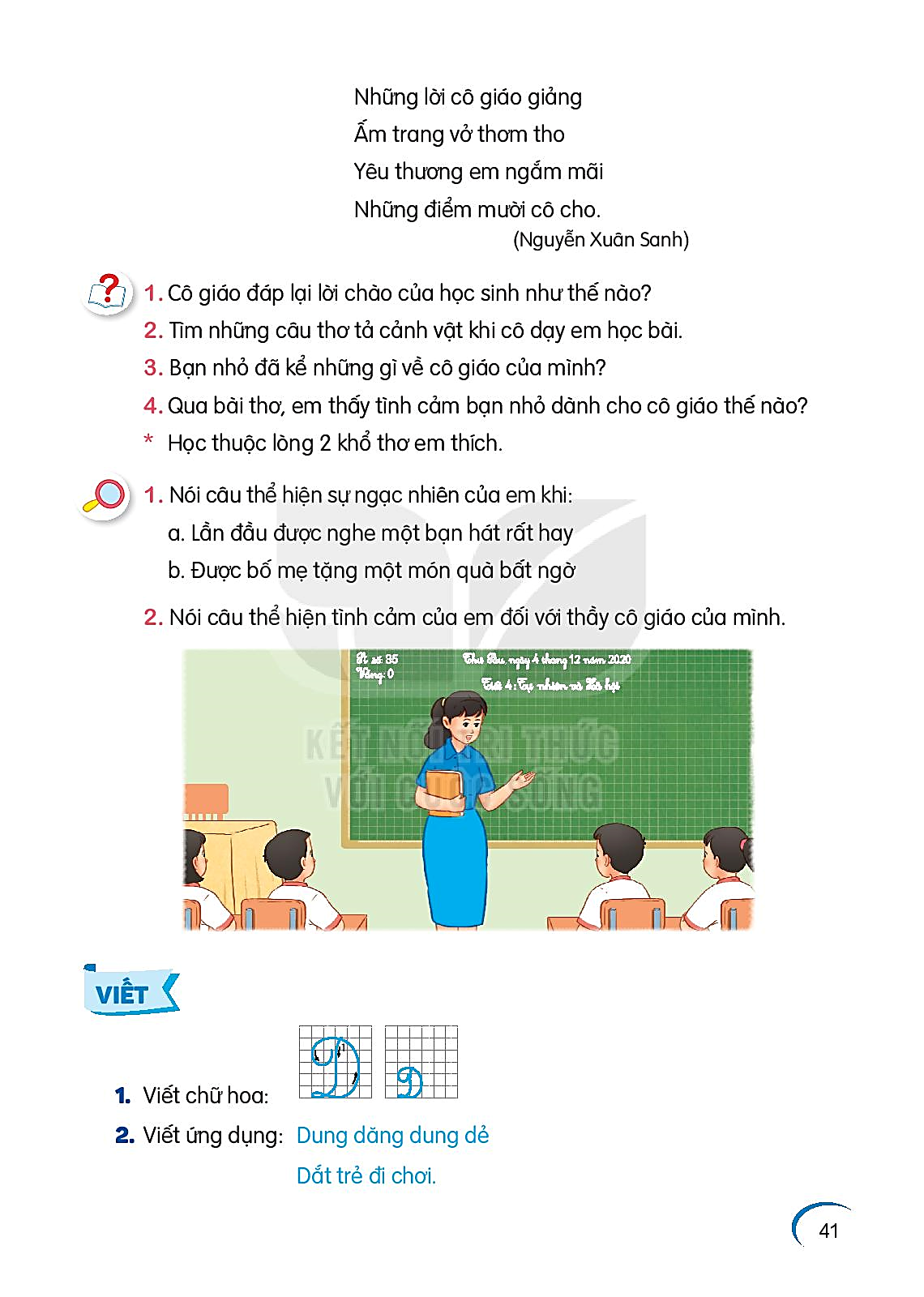 TRẢ LỜI CÂU HỎI
4. Thay lời chim én nói lời nhắn nhủ đến các bạn nhỏ.
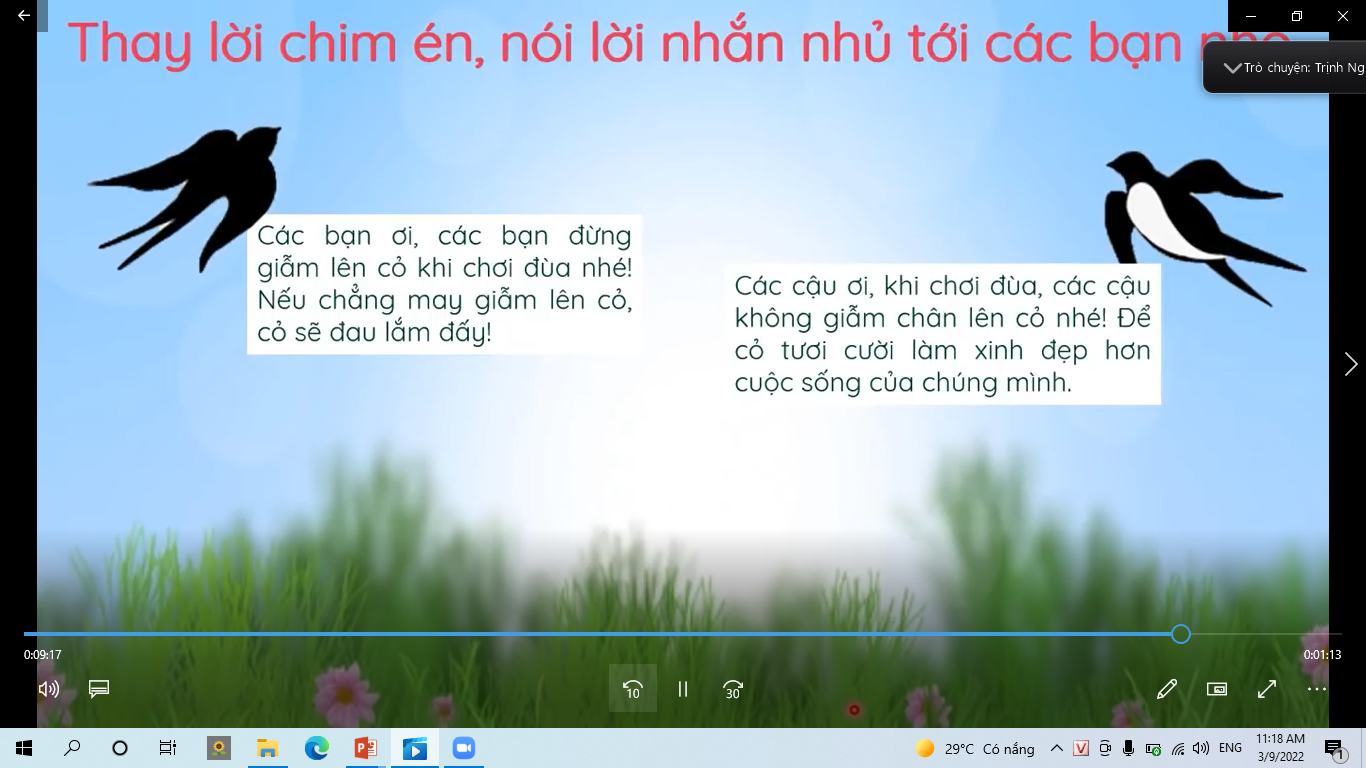 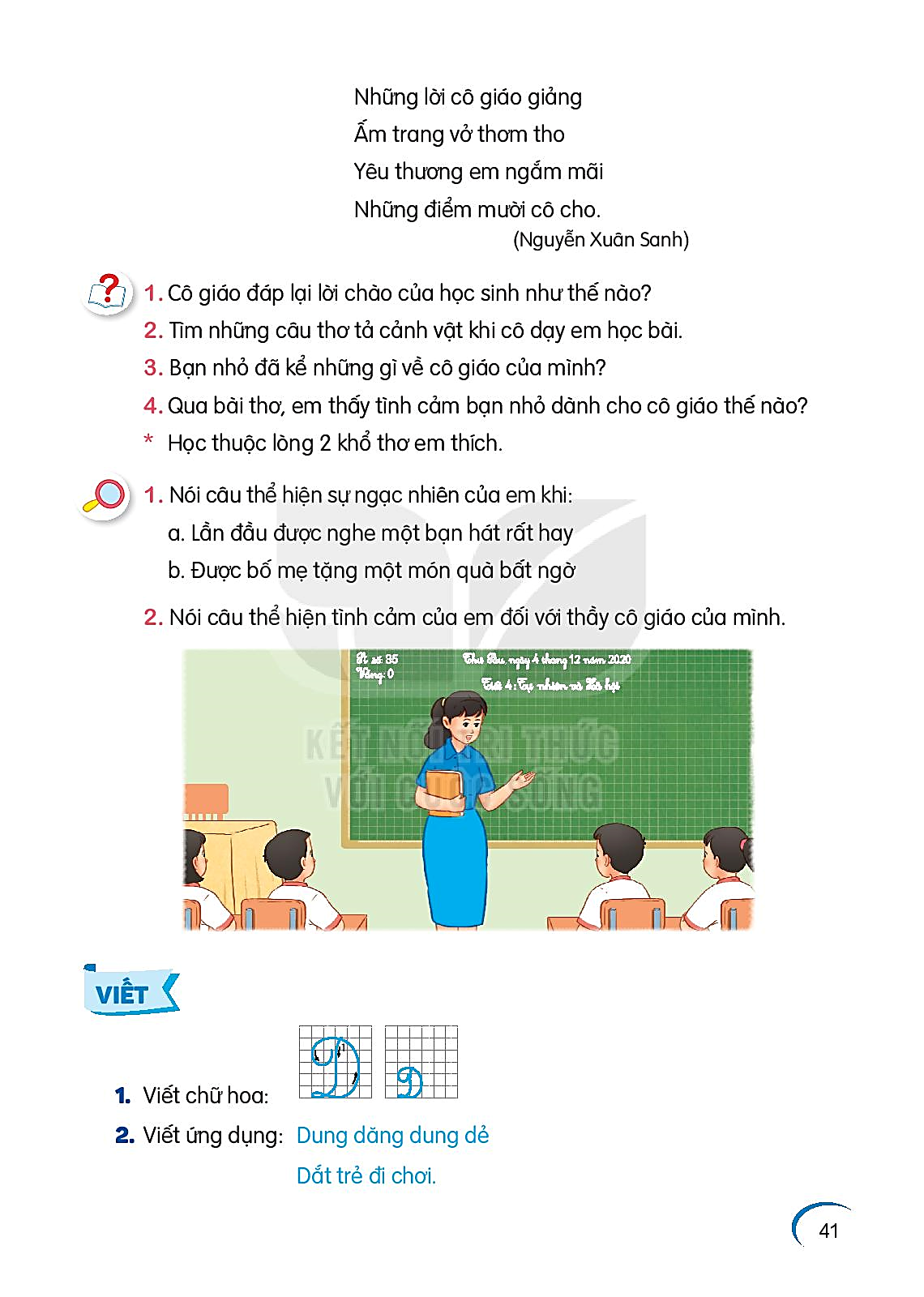 Luyện tập
1. Tìm những từ ngữ cho biết tâm trạng, cảm xúc của cỏ non.
khóc thút thít
khóc nấc
nhoẻn miệng cười
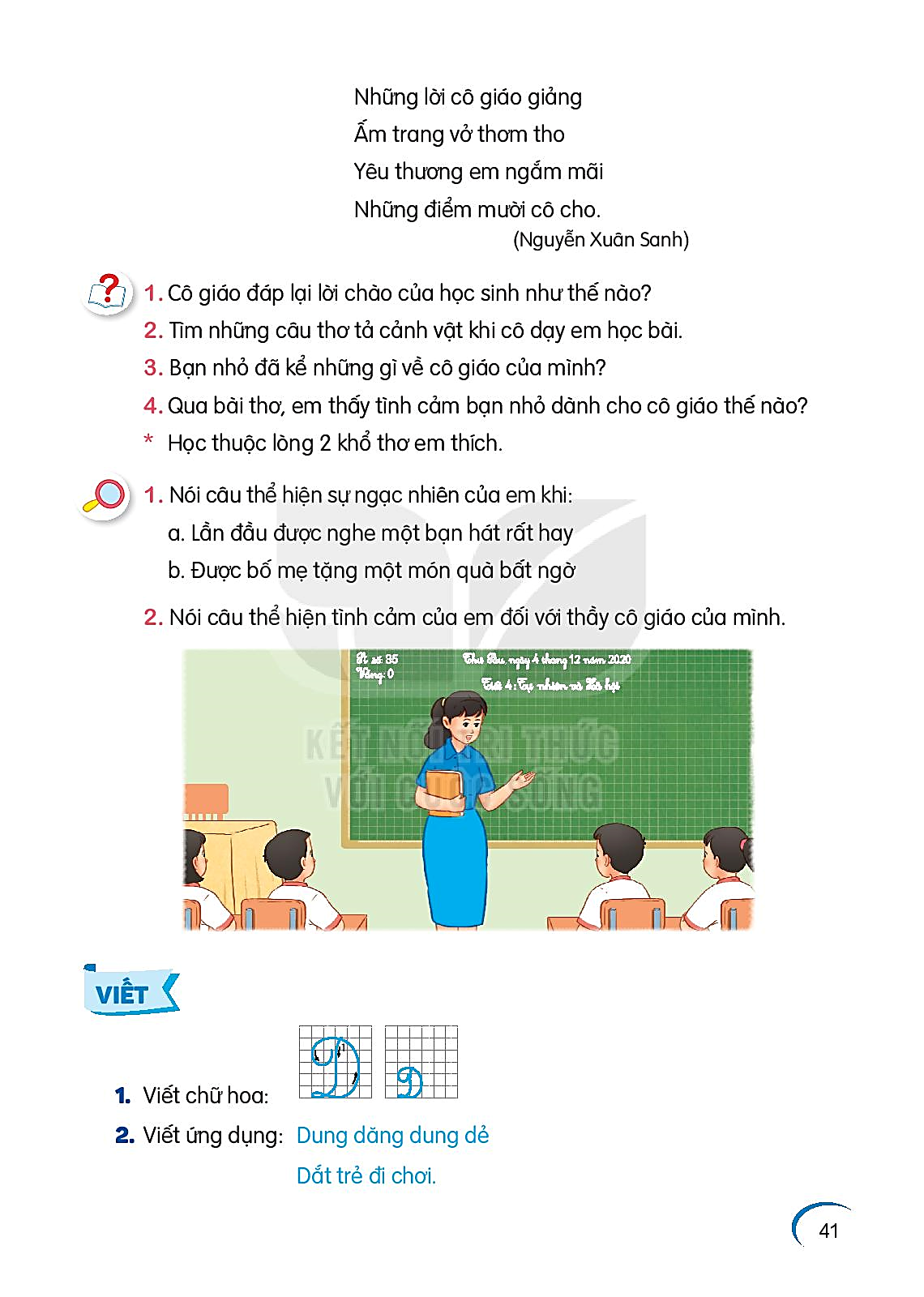 Luyện tập
1. Đặt một câu với từ ngữ vừa tìm được.
Bạn Lan đang nhoẻn miệng cười.